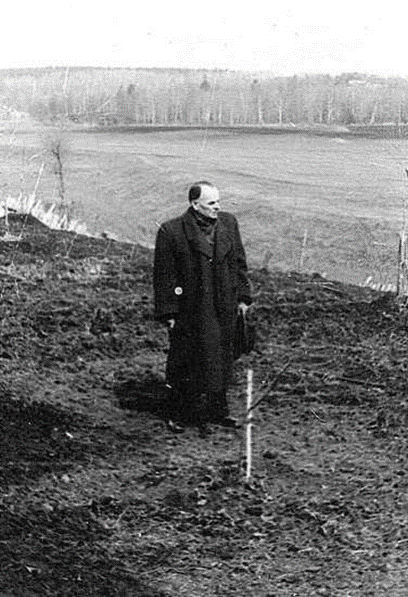 1892 - 1968
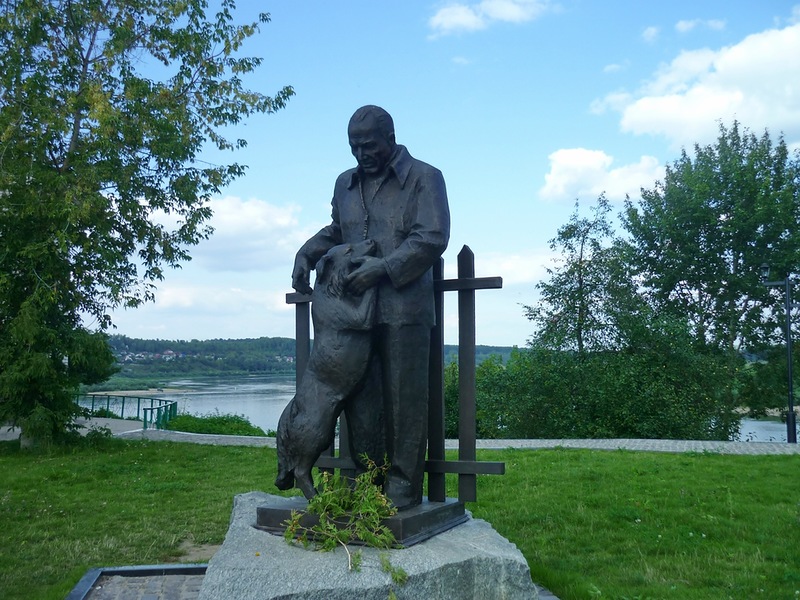 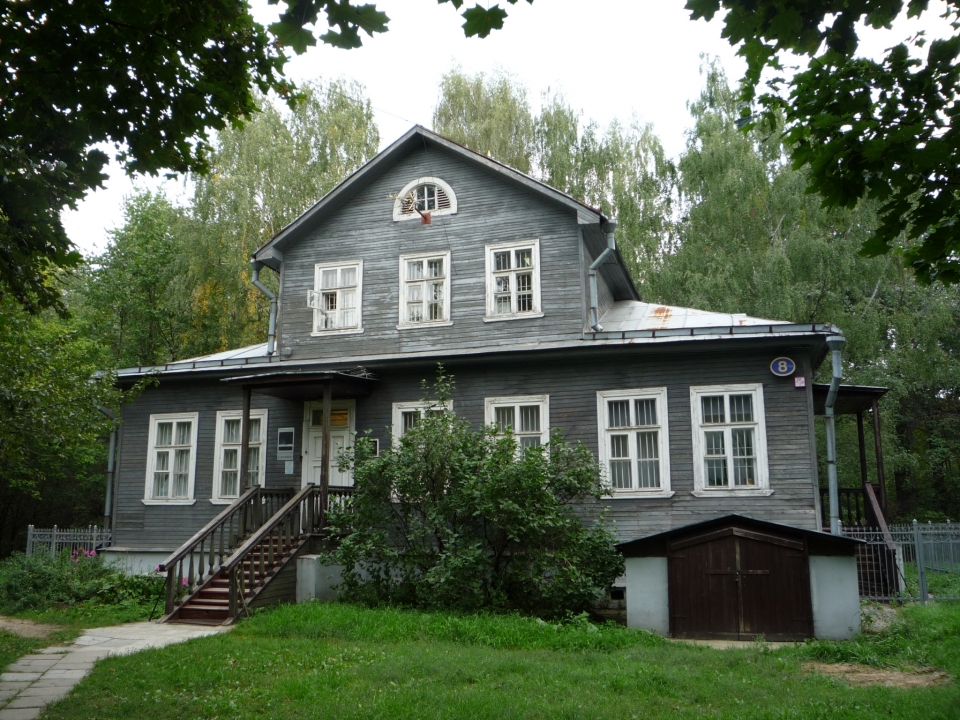 1805-1875
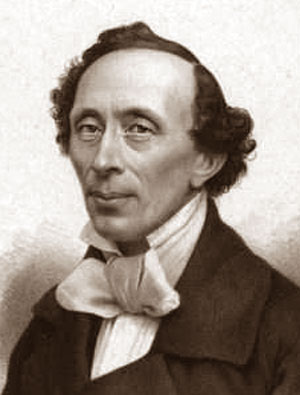 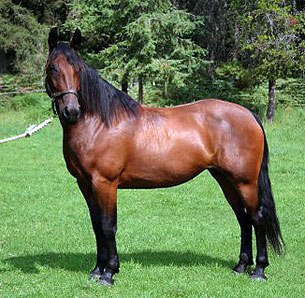 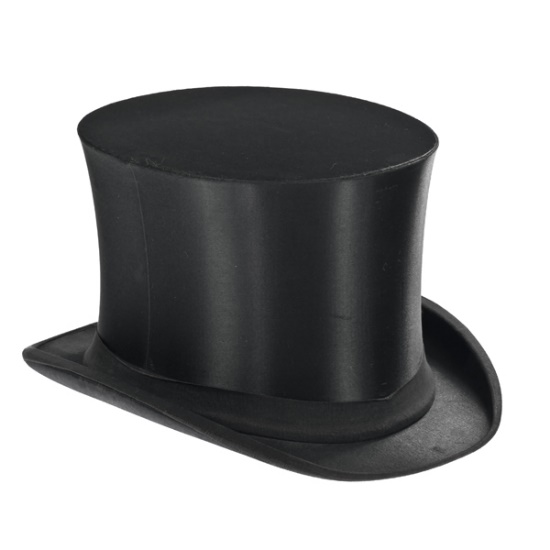 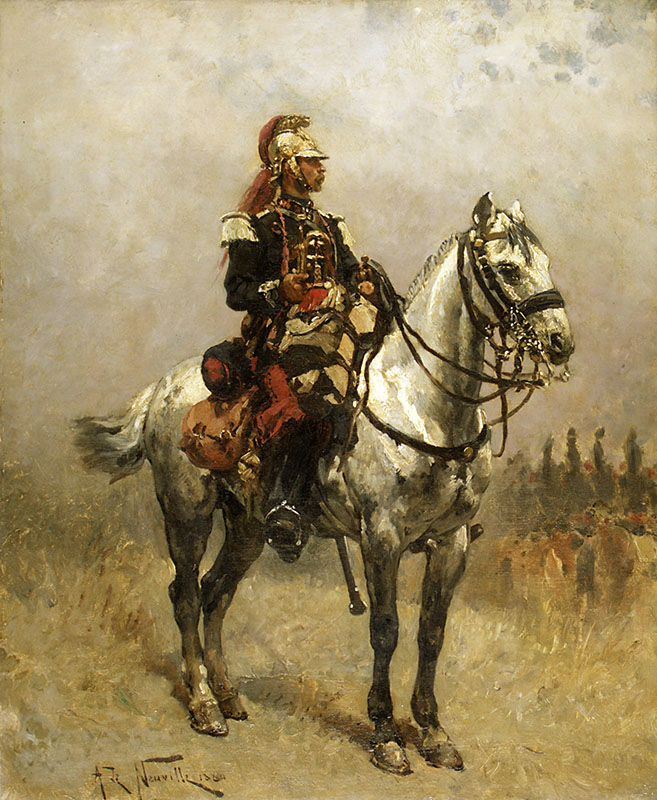 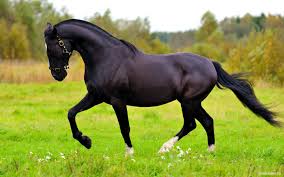 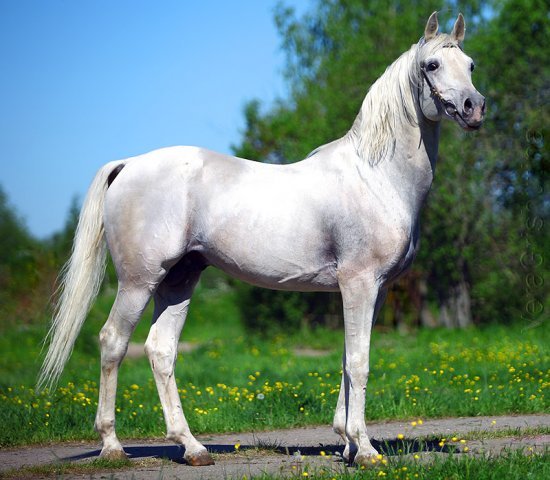 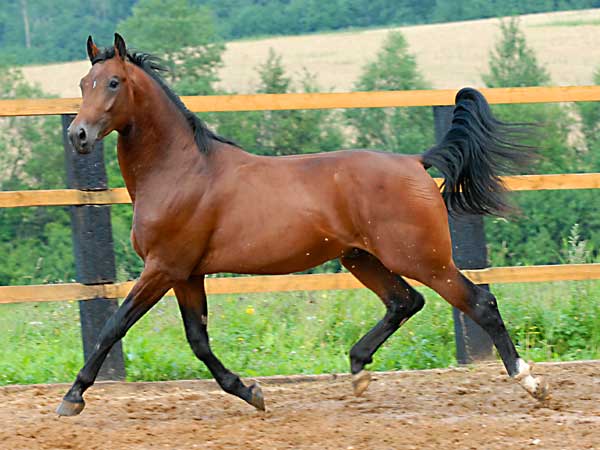 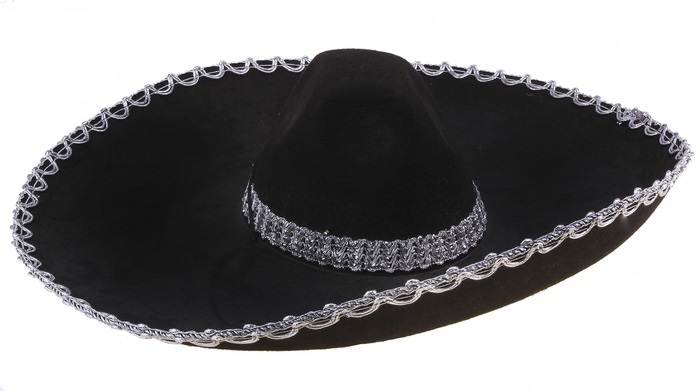 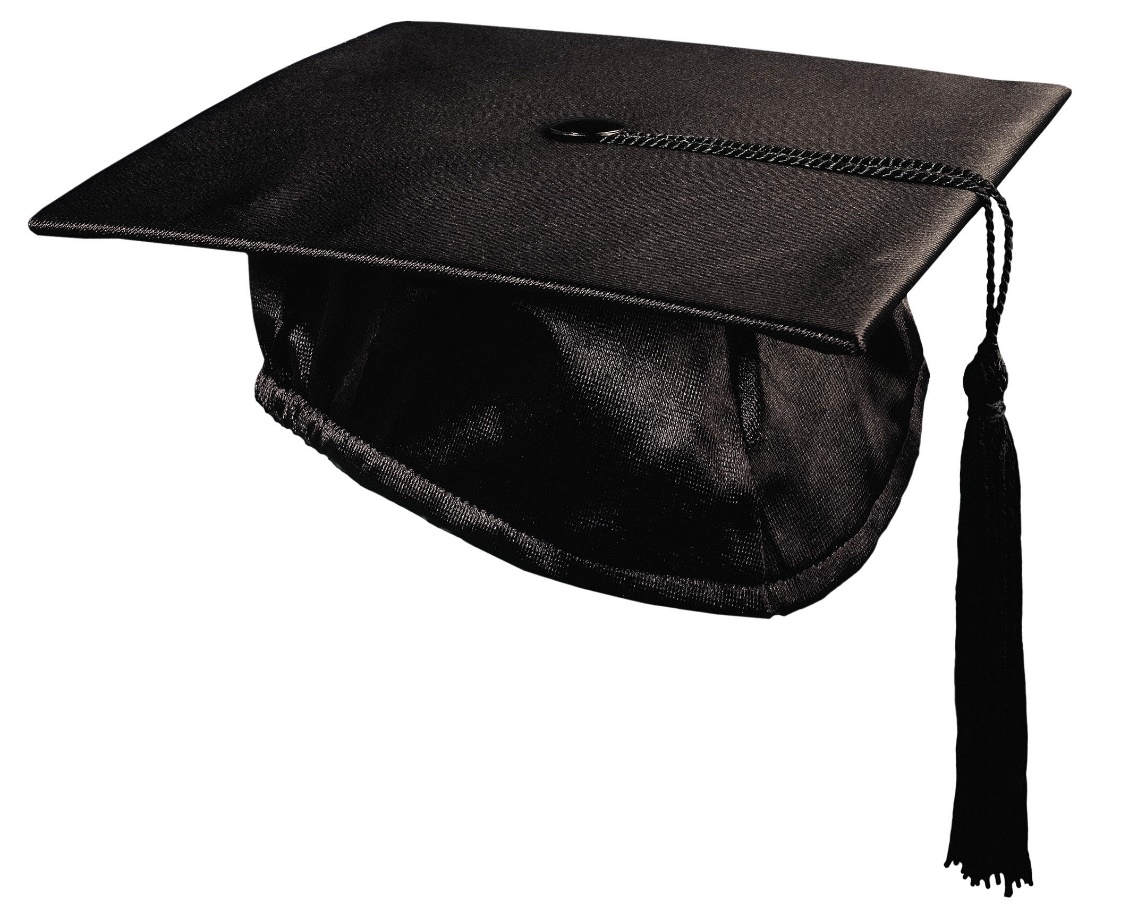 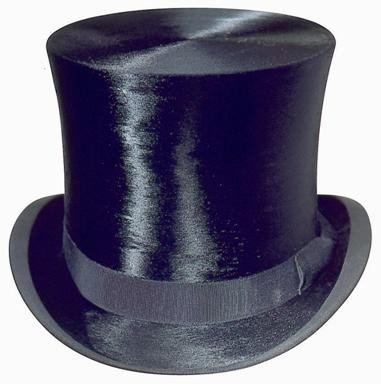 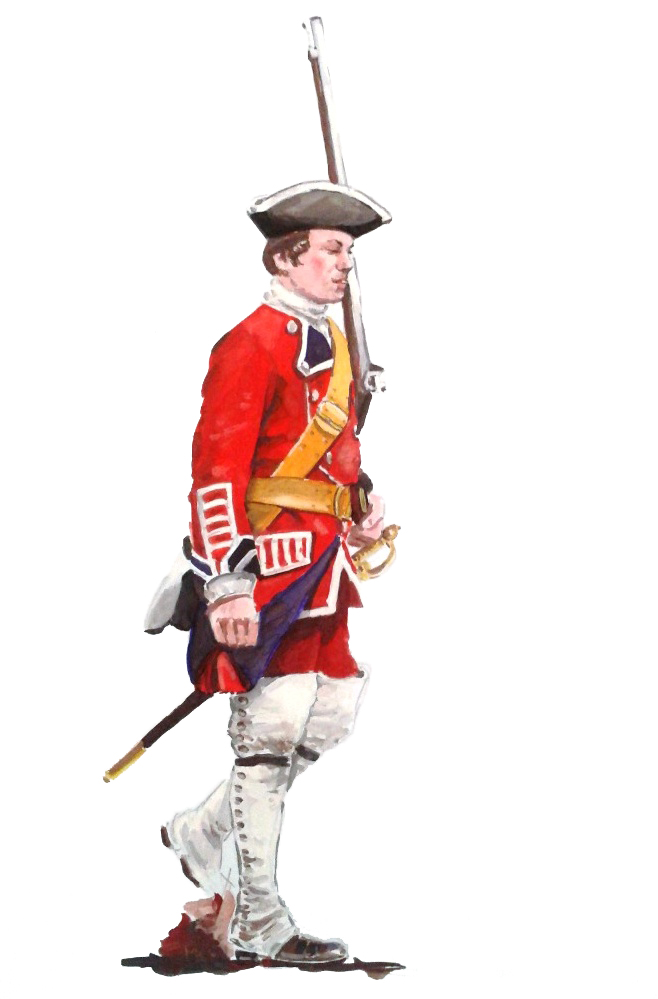 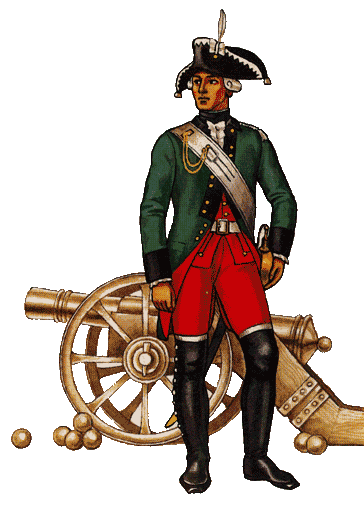 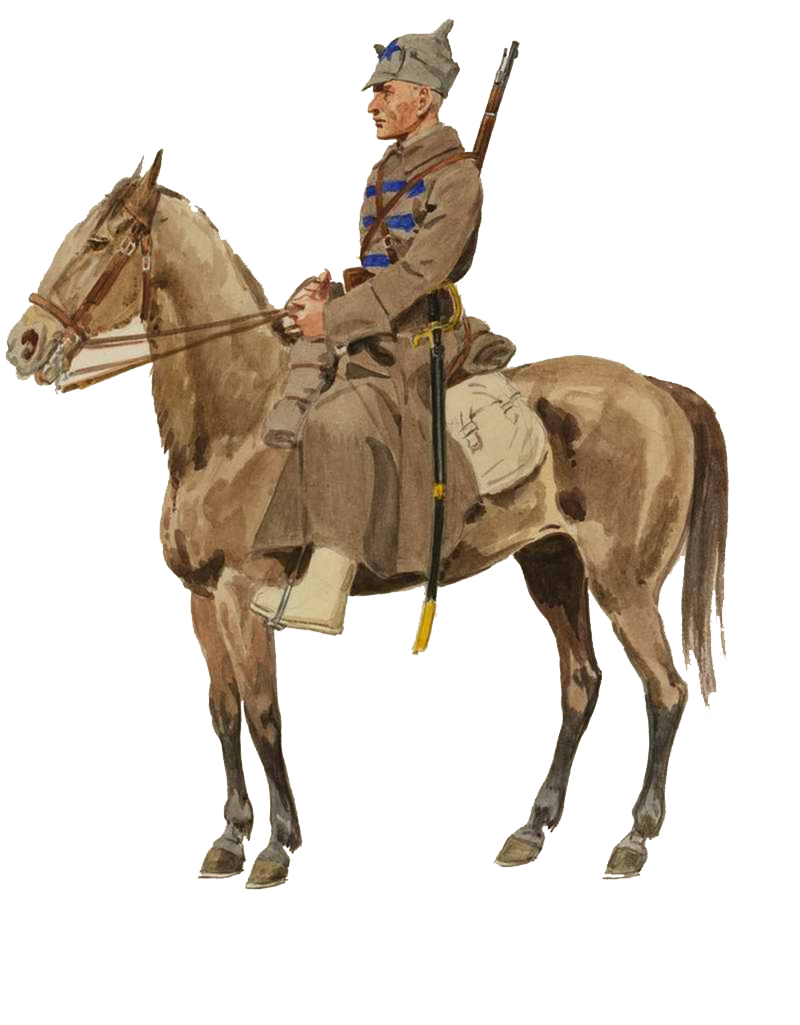